ADMINISTER-trial
ADMINISTER trial
Populatie: Hartfalen patiënten met een gereduceerde ejectie fractie (HFrEF) en patiënten met ernstige secundaire MI


Gericht op potentieel verhogen van het aantal patiënten op de aanbevolen medicatiedosis volgens de meest recente guidelines


Hoge werkbelasting voor zorgmedewerkers ontlasten
ADMINISTER trial
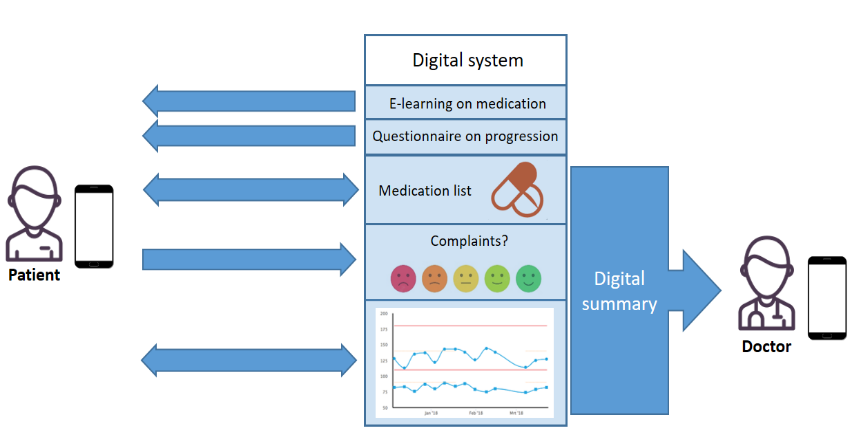 Digitale “samenvatting” van thuismetingen wordt gestuurd naar cardioloog of verpleegkundige


VC wordt standaard ingepland. Kan op verzoek van de cardioloog omgezet worden naar een fysiek consult
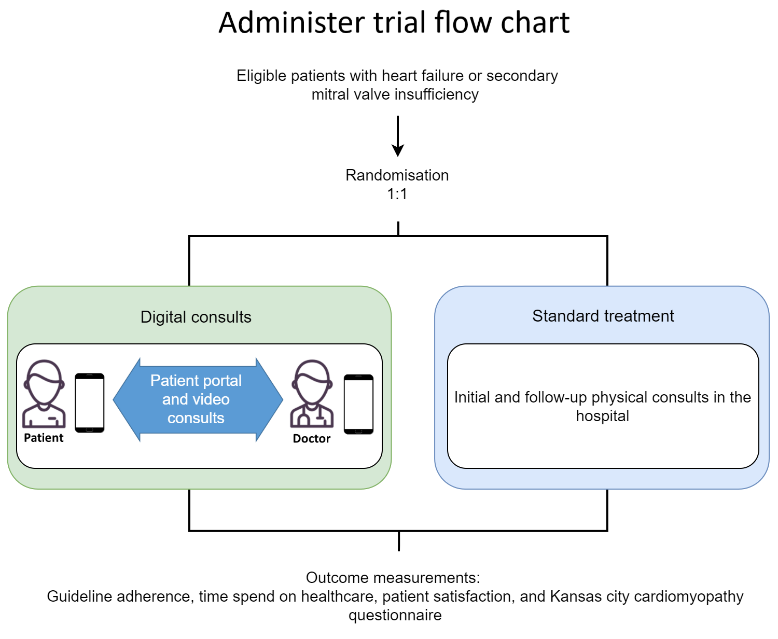 Geschatte duur: 1 jaar


Streefaantal inclusies:150
Patiënten met de novo hartfalen worden gescreend
Eerst volgt een fysiek consult. Daarna zullen vervolgconsulten bij voorkeur digitaal plaatsvinden in de interventiegroep.
Inclusie
De behandelaar wordt gevraagd of dit potentieel een goede patiënt is voor inclusie
Bestaande hartfalen patiënten worden door de onderzoeker gescreend
De behandelaar wordt benaderd voor inclusie
Het eerst geplande consult wordt een digitaal consult voor de interventiearm
1
2